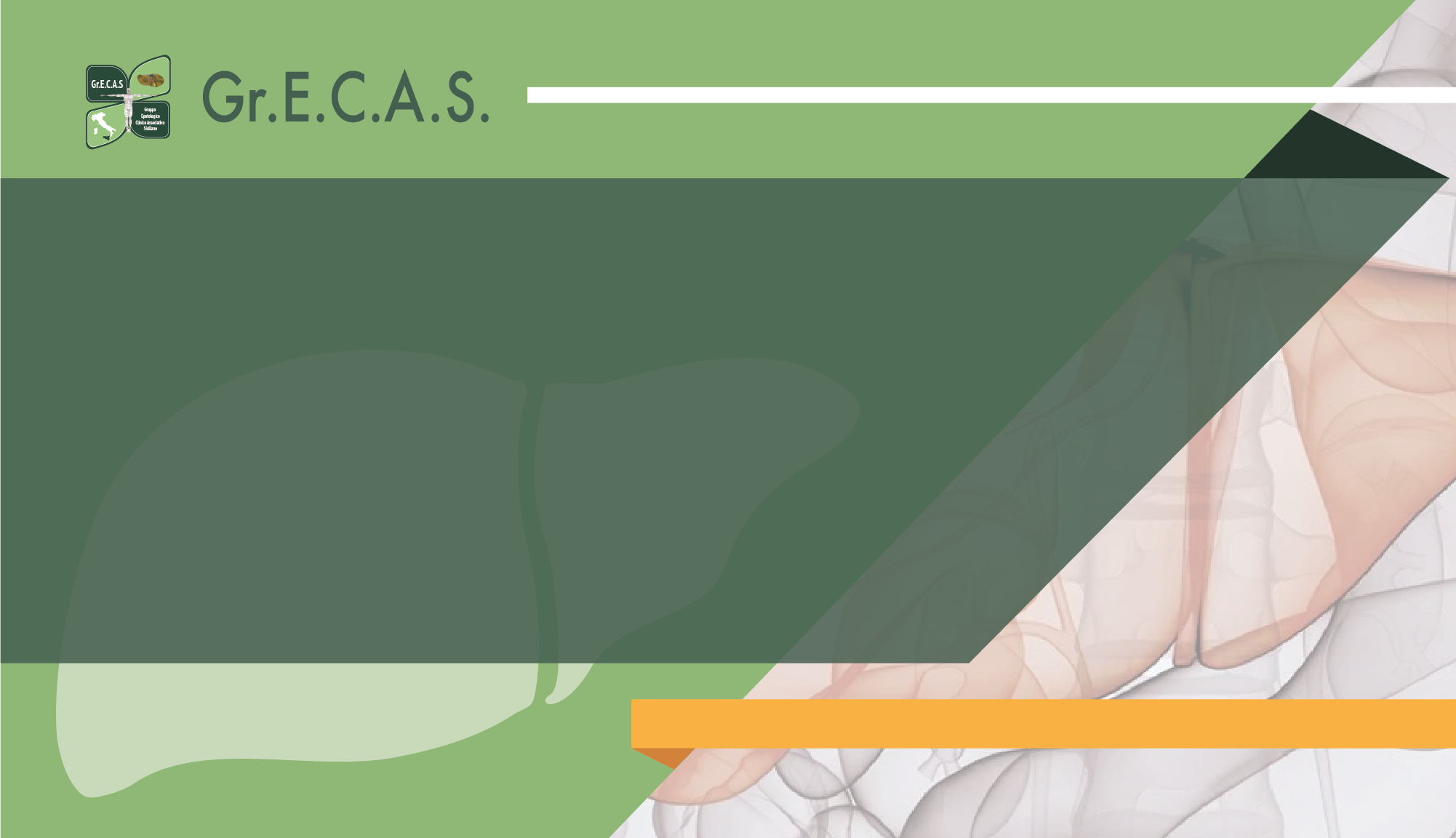 Dr Marco Distefano 
Presidente Gr.E.C.As
3 dicembre 2022
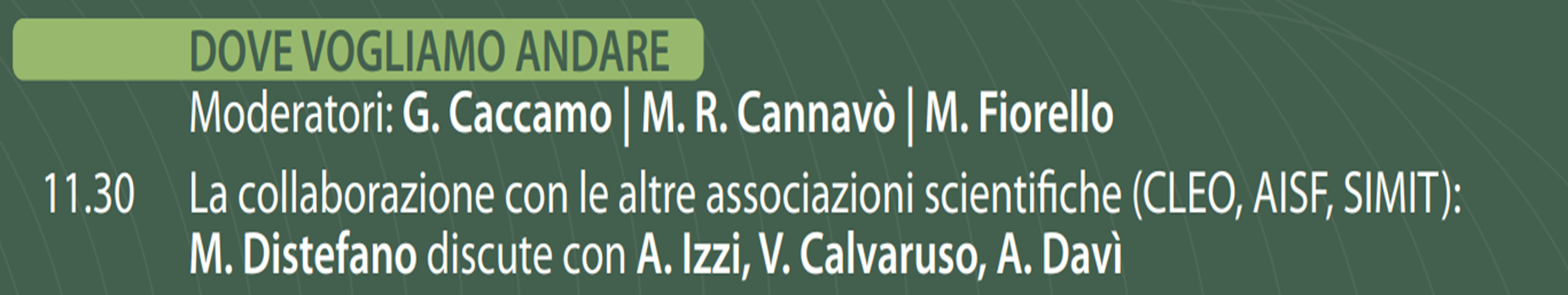 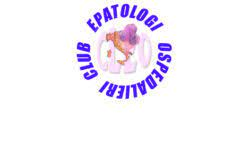 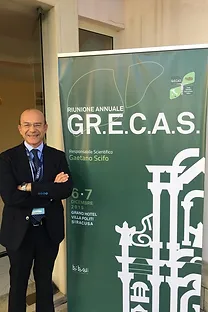 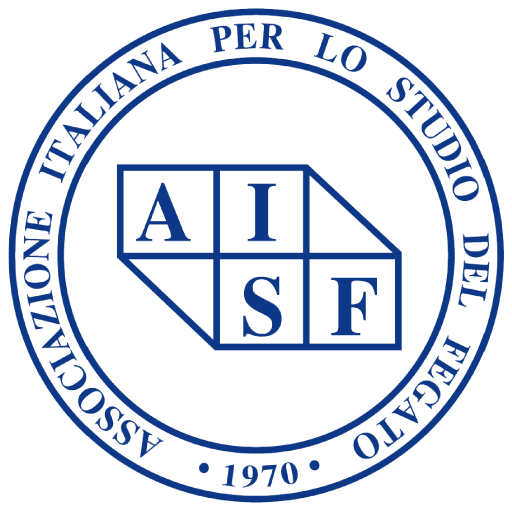 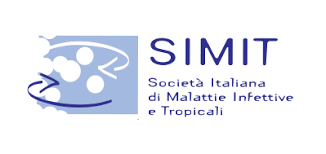 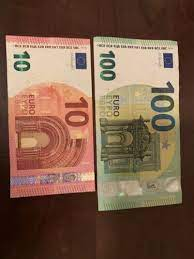 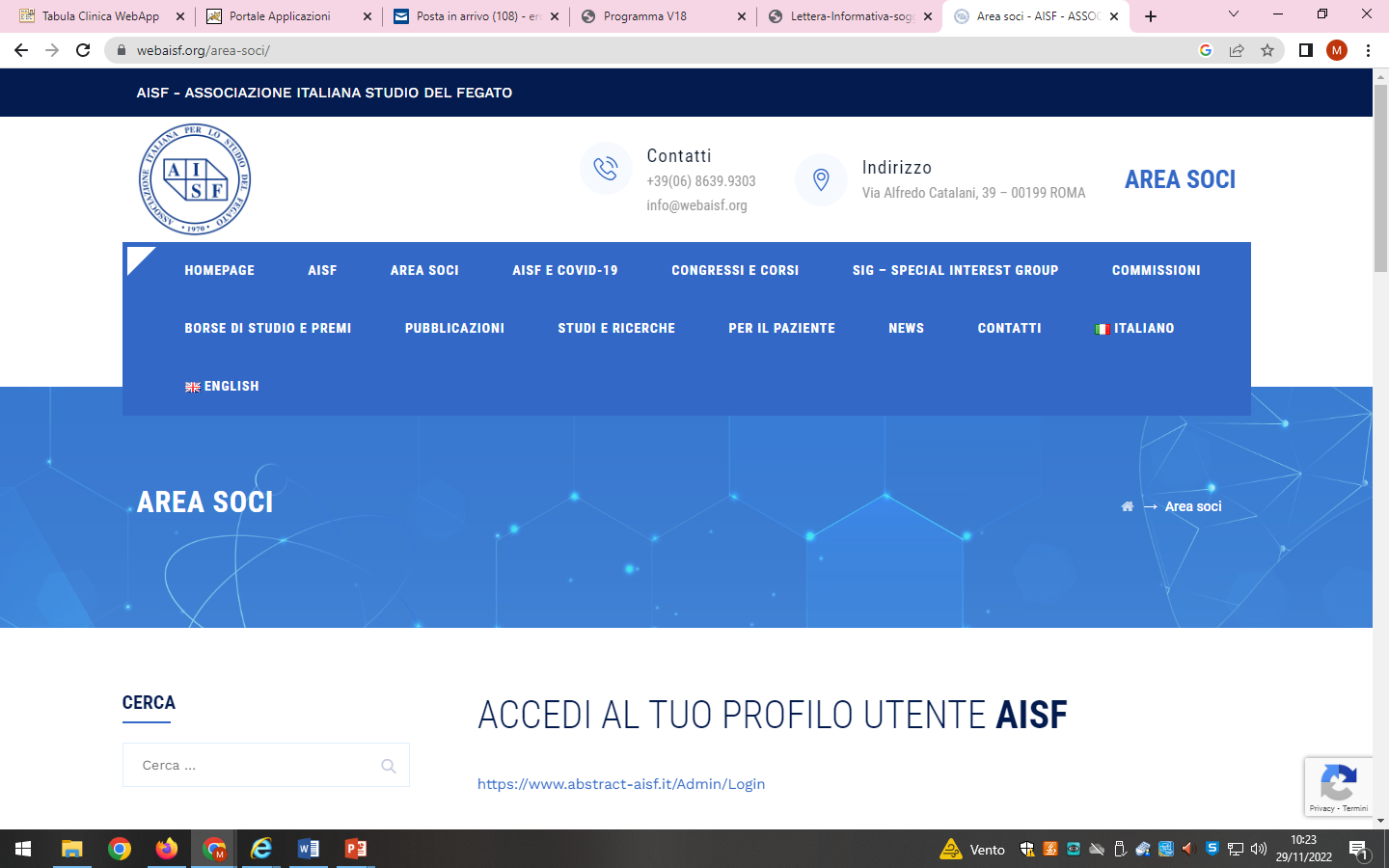 PERCHÉ SCEGLIERE AISF?
Diventare socio AISF significa entrare a far parte della più grande ed attiva comunità scientifica italiana che si occupa di biologia, fisiopatologia e patologia del fegato, raggruppando in maniera trasversale clinici e ricercatori provenienti da ambiti differenti (gastroenterologia, medicina interna, malattie infettive, chirurgia del fegato e dei trapianti, scienze di base).

Il pagamento della quota associativa dà diritto:

-a ricevere periodicamente le comunicazioni relative alle attività promosse dall’Associazione

-all’abbonamento gratuito (versione elettronica) della rivista”Digestive and Liver Disease”

-a partecipare gratuitamente alla Riunione Generale Annuale, alla Riunione Monotematica ed ai Convegni Single Topic.

– all’utilizzo gratuito della App di AISF

Inoltre, i soci AISF partecipano all’Assemblea dei Soci, votano per l’elezione del Comitato Coordinatore, hanno diritto di proporre e di scegliere la Riunione Monotematica, le Commissioni di studio e gli Studi sponsorizzati o patrocinati da AISF.
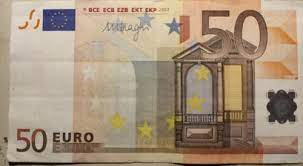 Partecipazione gratuita + vitto e alloggio.
Sezioni regionali
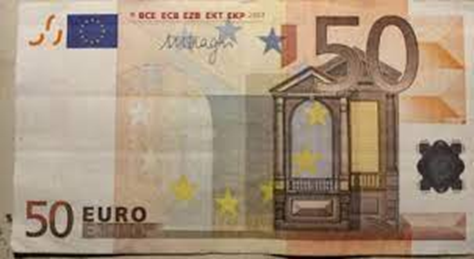 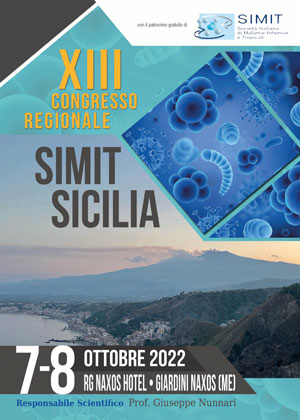 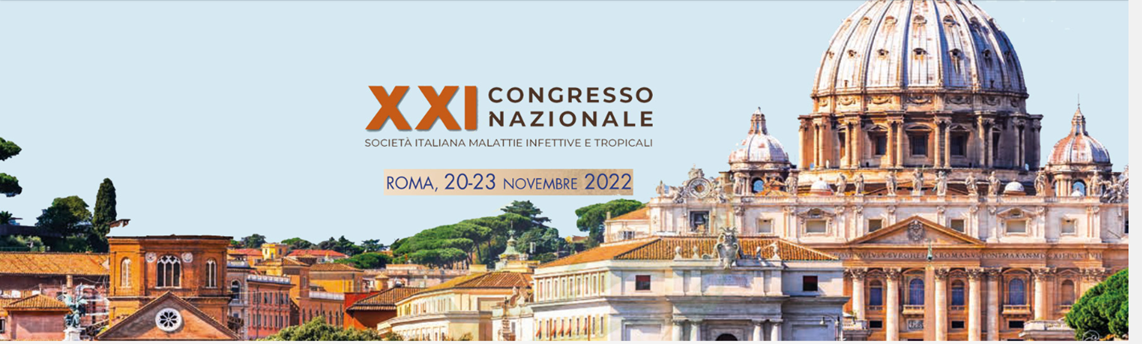 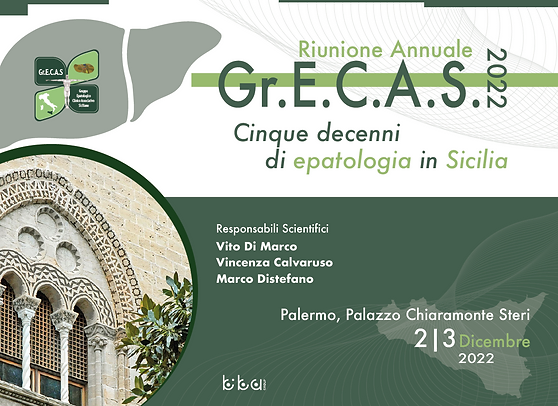 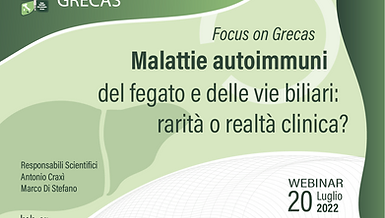 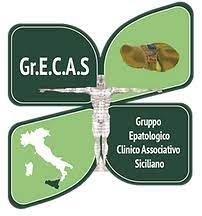 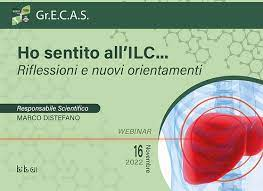 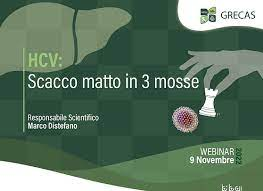 Disponibilità di fruizione dei contenuti on demand.
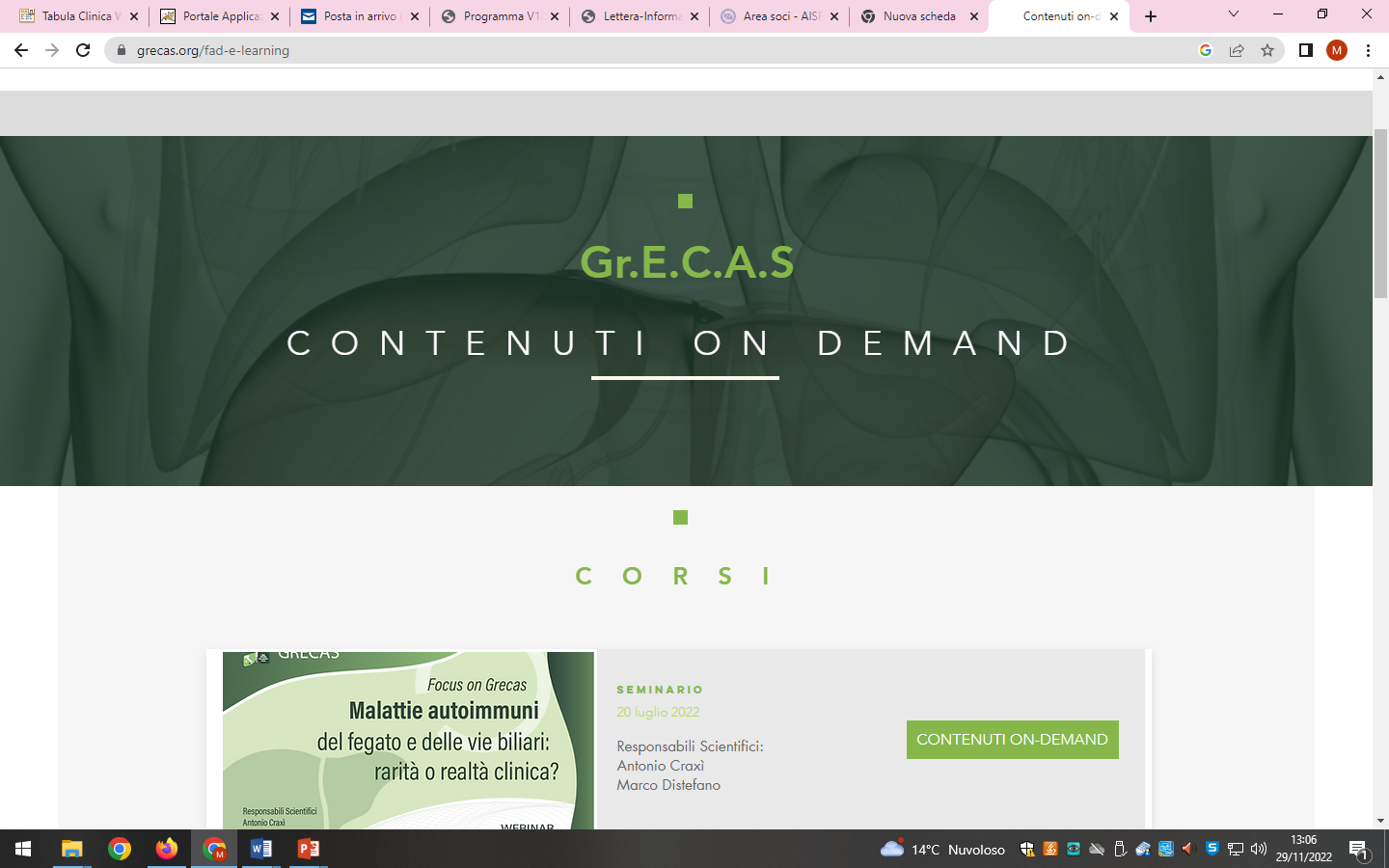 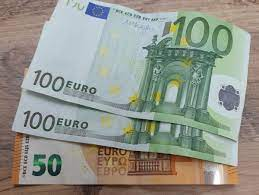 Pazza idea …..
Interaction checker
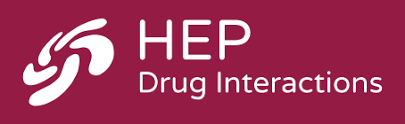 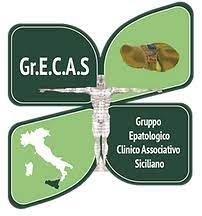 Society